Math Course I
Place Value

August 21, 2012
Mrs. Culverwell
[Speaker Notes: Decimals and whole numbers, rounding and estimating to add or subtract.]
Warm up
Turn to page 6 and answer questions 21-24 in your notebooks.
What do you know?
List as many place values as you know in your notebook in the NOTES section. (Including decimals)
Place Value
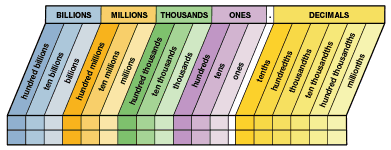 vOCABULARY
Estimate: calculate approximately
Round: replacing a number by another number of approximately the same value 
Sum: add
Difference: subtract
rounding
Example: Round to the nearest hundreds place.
		16,562

	Step 1: Locate the digit in the place value
		16,562

	Step 2: Look at the digit to the right of the one you 
		 underlined (6)

	RULES: - 5 through 9 you will round up the number that is 		UNDERLINED
		  - 4 through 0, you will keep the UNDERLINED number the same
	
	Step 3 : Change the all the remaining numbers on the right to zeros

ANSWER: 16,600
Roudning
Round to the nearest thousands place. 	   23,650

Round to the nearest hundreds place.	4,519

Round to the nearest ones place.		   165,203

Round to the nearest tens place.		   45,379

Round to the nearest thousandths place.	   155.347

Round to the nearest hundred-thousandths place.  2.36001
Apply Rounding to Estimate
Estimating Example (Video)
Practice
Now apply what you have learned to estimate the answers.
Practice
Extra Practice